Final Presentation
Grade 7
[Speaker Notes: Created by: Sandra Lutz (Kenaston School)]
Item One: Timeline
Your display must include a timeline
What do you know about timelines?
Must include key dates
Must be in chronological order
It’s the sequence of events
Usually has a long bar- vertical or horizontal
Key dates and events are joined to this bar, in order, by lines or dots
[Speaker Notes: Created by: Sandra Lutz (Kenaston School)]
Example Timelines
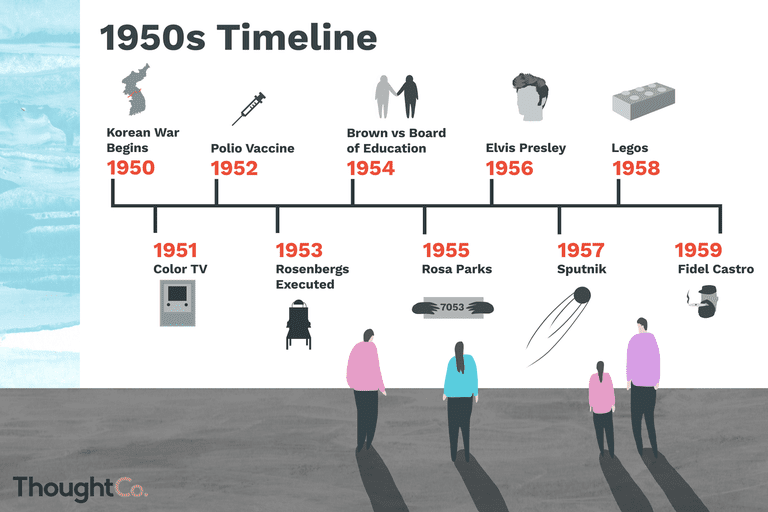 [Speaker Notes: Created by: Sandra Lutz (Kenaston School)]
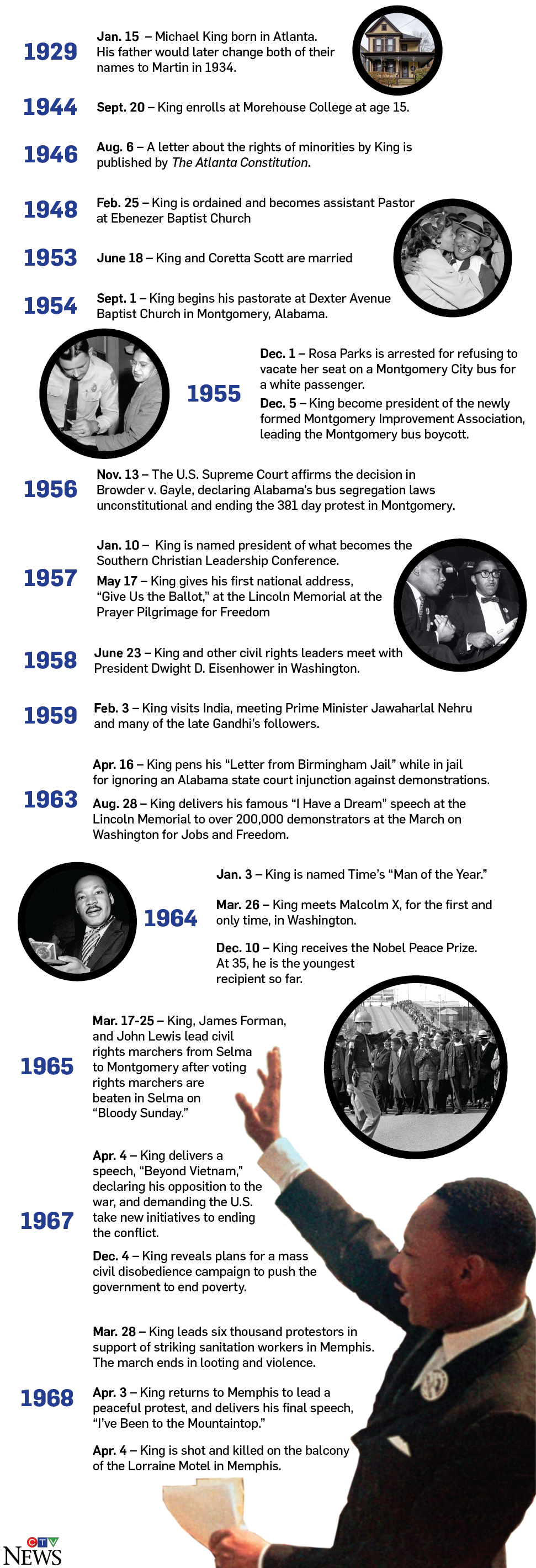 Examples continued
[Speaker Notes: Created by: Sandra Lutz (Kenaston School)]
Let’s Practice
Create a quick timeline, as a class, of the birthdays of all Grade 7 students
[Speaker Notes: Created by: Sandra Lutz (Kenaston School)]
Item Two: Maps
You must include a map, that you have created, in your display. It needs to connect to the event you studied.
What are the key elements of a map?
Legend
Title
Direction (compass)
Scale (if known)
labels
[Speaker Notes: Created by: Sandra Lutz (Kenaston School)]
Example Maps
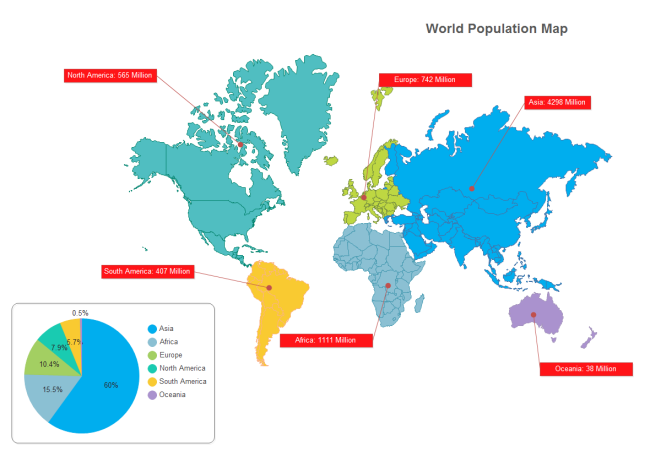 Each of these maps are missing one or more key elements. What are they?
[Speaker Notes: Created by: Sandra Lutz (Kenaston School)]
Example Maps
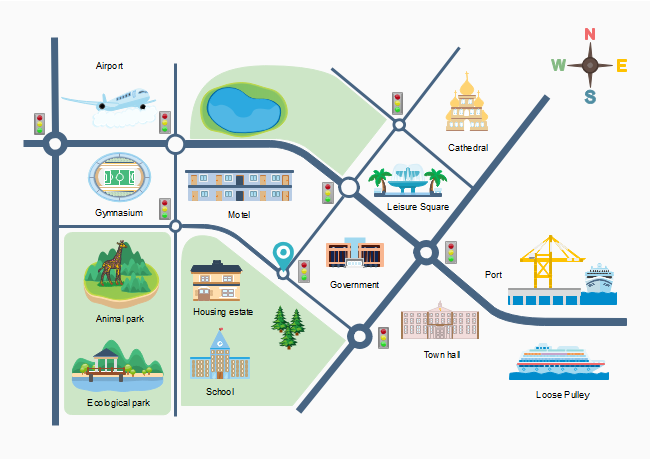 Each of these maps are missing one or more key elements. What are they?
[Speaker Notes: Created by: Sandra Lutz (Kenaston School)]
Example Maps
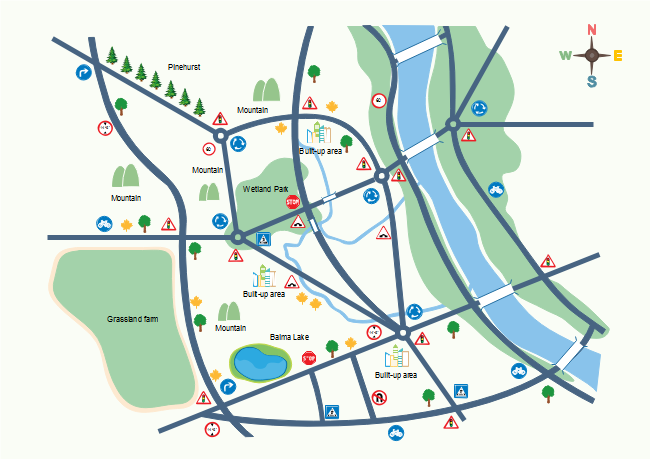 Each of these maps are missing one or more key elements. What are they?
[Speaker Notes: Created by: Sandra Lutz (Kenaston School)]
Example Maps
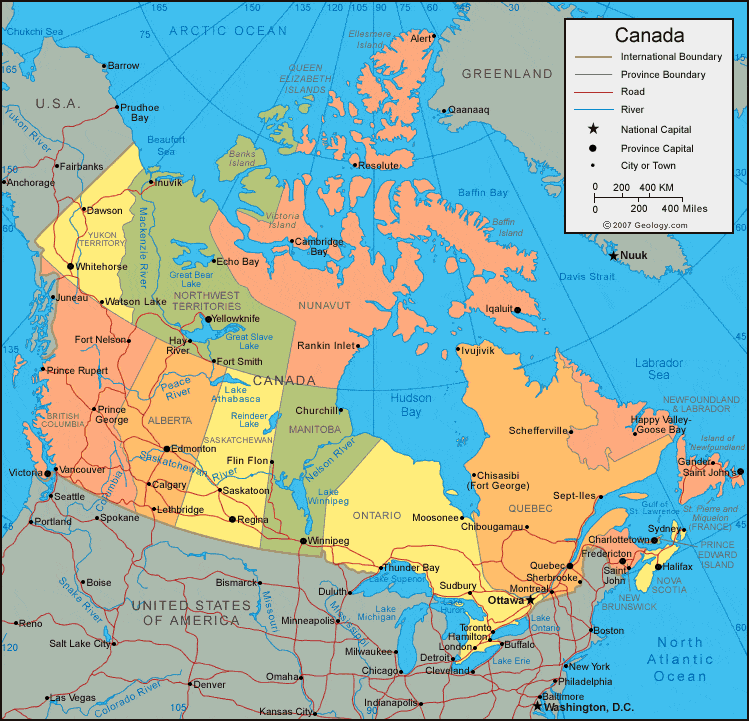 Each of these maps are missing one or more key elements. What are they?
[Speaker Notes: Created by: Sandra Lutz (Kenaston School)]
Item Three: Display
Your display is more then just a poster.
It includes more then one element- not just pictures, but a variety of items. Your display might include:
Pictures
Photographs
Videos
Maps
Timelines
Artifacts
Activities for those looking at your display to do (a puzzle of a picture, for example)
A model
Costumes
Diagrams
Charts
Text 
Titles and subheadings
Etc.!
[Speaker Notes: Created by: Sandra Lutz (Kenaston School)]
Example Displays
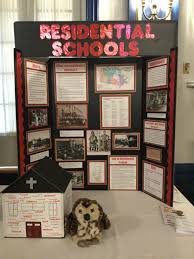 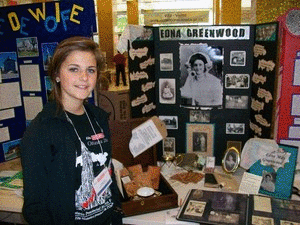 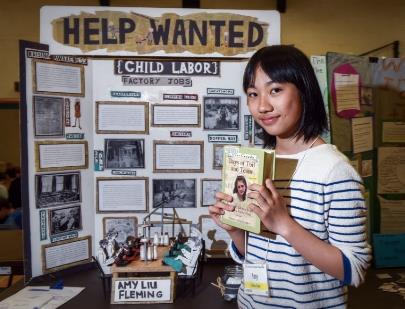 [Speaker Notes: Created by: Sandra Lutz (Kenaston School)]
Example Displays
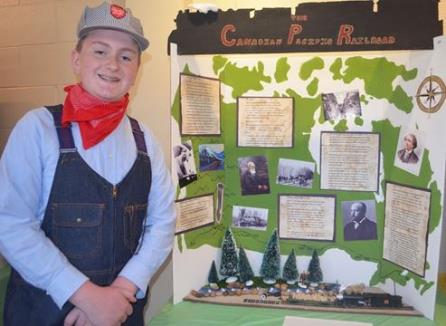 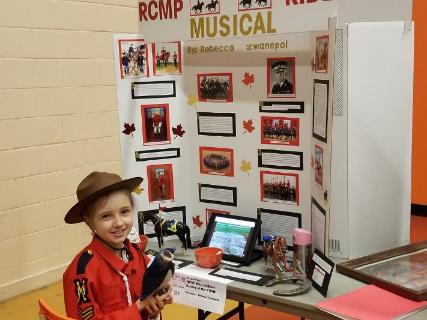 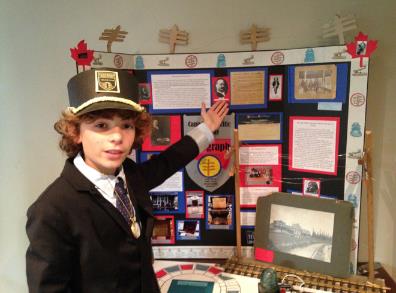 [Speaker Notes: Created by: Sandra Lutz (Kenaston School)]
Citations
You must include a Works Cited on the back of your display
You must use in-text citations
[Speaker Notes: Created by: Sandra Lutz (Kenaston School)]
Final Presentation
On November 25th, we will be setting up your displays for everyone to look at and learn from. 
You will fill out this form with things you learn.
[Speaker Notes: Created by: Sandra Lutz (Kenaston School)]